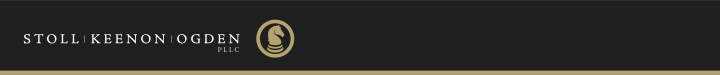 EVERYTHING YOU WANTED TO KNOW ABOUT CERTIFICATES OF PUBLIC CONVENIENCE AND NECESSITY AND DEBT AUTHORIZATIONS*

*BUT WERE AFRAID TO ASK THE PSC
Gerald Wuetcher
Stoll Keenon Ogden PLLC
gerald.wuetcher@skofirm.com
https://twitter.com/gwuetcher
(859) 231-3017
[Speaker Notes: Introduction

Certificates of public convenience and debt authorization have become a trap for the unwary.  A number of water utilities and their commissioners or directors, general managers, and attorneys and engineers have unwittingly and inadvertently run afoul of the laws.  As a result, they have faced possible penalties from the Public Service Commission as well as the embarrassment of a show cause proceeding before the PSC. The purpose of this presentation is to review the basic rules for both to allow you to identify when each may be required to prevent problems with the PSC 

Disclaimer – Views do not necessarily represent the views of KRWA or SKO
Disclaimer – I am no providing legal advice, merely information
Questions Welcomed]
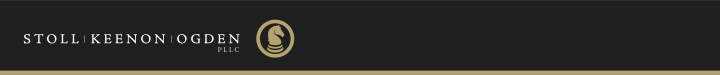 CERTIFICATES OF PUBLIC 
CONVENIENCE AND NECESSITY:
THE BASICS
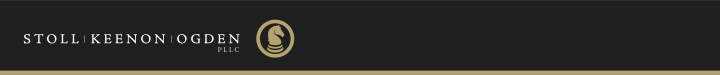 KRS 278.020(1)
No person, partnership, public or private corporation, or combination thereof shall commence providing utility service or . . . begin the construction of any plant, equipment, property, or facility for furnishing to the public any of the services enumerated in KRS 278.010 . . .  until that person has obtained from the Public Service Commission a certificate that public convenience and necessity require the service or construction.
[Speaker Notes: KRS 278.020(1) provides that before any person can begin construction of any plant, equipment, property or facility that is used to furnish utility service a certificate of public convenience and necessity for the plant, equipment or facility must be obtained from the Public Service Commission.]
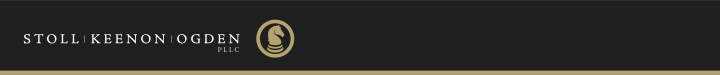 PURPOSE OF STATUTE
Counter Incentives in RoR Regulation That Encourage Inefficient Investment
Avoid Wasteful Duplication
Prevent Poor Decisions That Threaten Utility’s Financial Integrity
Ensure Technically Feasibility
[Speaker Notes: Under current regulatory scheme, the revenue requirement for an IOU is based on its reasonable operating expenses and a return element.  Utility is allowed to recover its expenses to provide service, but it is also entitled to an opportunity to earn a return on its investment.  The return is based upon the amount of the investment.  The larger the investment, the larger the return or profit.  What is the investment?  It is the plant and equipment. There is an incentive to maximize the amount of plant and equipment in service.  To put in equipment that is not needed, not cost-effective.  RESULT: Inefficient Investment.

Example:  8% on $1,000,000 is $80,000; 8% on $10,000,000.  

Although not profit motive, inefficient investment can result in non-profits.  Examples:  The construction of the ten-mile water main to the industrial park that has no customers; the five-mile water main that serves two customers – the county judge and his brother-in-law.

Wasteful duplication is a form of inefficient investment.  Building additional equipment that is not needed. It also involves utilities competing against each other.  (Example: Water District builds a water treatment plant to produce its own water, rather than purchase from a nearby water district that has excess capacity.)

Given the methodology used to establish the rates of Water Districts and Water Associations, there is no profit-making motive that encourages the building of additional facilities to increase profits.  The PSC still prefers to review proposed construction because, water districts and water associations have no stockholders who can be required to bear the cost of unnecessary construction.  If the PSC denies recovery of the cost of unnecessary facilities in a water district’s rates, the water district’s financial integrity may be threatened.  The Water District may be unable to generate sufficient revenues to meet the revenue requirements set forth in its bond covenants and loan agreements. The only alternative may be to allow recovery of the unreasonable costs through the water district’s rates.

The PSC’s approach to water districts and water associations has historically been very paternalistic. The PSC was stripped of any authority over water districts is 1936. In 1964, the General Assembly again placed water districts under PSC jurisdictions after several incidents in which fiscal agents and engineering firms took advantage of several water district resulting in worthless bonds being issued to the public and water district being left with poorly constructed water distribution system. The General Assembly directed the PSC to closely scrutinize the creation and operation of water district to prevent further abuses. As a result, the PSC more closely questioned water district actions and was more skeptical of water districts to manage their own affairs.]
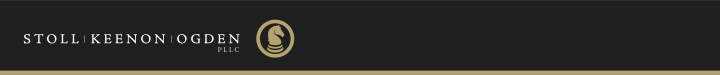 WHAT IS CONSTRUCTION?
“To build; erect; put together; make ready for use. To adjust and join materials, or parts of, so as to form a permanent whole. To put together constitutent parts of something in their proper place and order.”
[Speaker Notes: The PSC has interpreted KRS 278.020(1) as requiring a certificate if:

Utility plant is being constructed (Water mains, Storage tanks, treatment plant, Office buildings, other types of buildings)

Large Scale Installation of Equipment

EXAMPLE:  Replacing all meters within a utility’s system

Can a utility avoid the requirement by replacing on a piecemeal or partial basis?  Instead of replacing all-at-one time, replace over 5 years.  Possibly:  The replacement can be asserted to be in the ordinary course

Repurposing an existing facility may require a certificate (NKWD repurposing an factory as its headquarters)  

Extensive repairs (out of the ordinary course) - example: repair of lagoon liner (CN 2018-00206); electrical and basin repairs and Improvements (CN 2014-00151); repairs of dam (CN 2013-00346)

COMMENCING SERVICE

Language was originally added in 1990s to address telephone providers that would lease lines from telephone carriers that actually owned facilities; the PSC needed a way to track those entities.  Easiest way:  Require the providers to request a certificate before beginning to provide service to the public in Kentucky.

Requirements altered in 2021 to address regulated utilities acquisition of non-regulated entities such as municipal utilities and homeowner operated water and wastewater systems

Acquisition of Utility Facilities: In Case No. 2020-00028, Bluegrass Water Utility Operating Company, LLC (Ky. PSC June 19, 2020) the PSC held that a PSC-regulated utility purchasing the facilities of a non-PSC regulated utility must obtain a certificate prior to the purchase of those facilities.  This ruling would apply to a water district’s purchase of a city’s facilities and to non-regulated facilities of homeowner associations and developers.  Best example would be the purchase of small wastewater treatment plants and collection systems.

PSC Interpretation:  While the utility purchasing the municipal utility or homeowner association is already providing service, the acquired facilities will just be commencing to providing utility service. 

“Requiring approval under KRS 278.020(1)(a) ensures that the Commission discharges its statutory duty to ensure that the acquiring utility’s ability to provide adequate service at fair, just, and reasonable rates is not impaired. The Commission “is charged with responsibility, and vested with the power, to see that the service of public utilities is adequate. . . .´ Insofar as the acquisition of a non-utility’s system may impact a jurisdictional utility’s ability to provide adequate and reasonable service, either to customers of the system to be acquired or the customers of the acquiring utility, it follows that the Commission has such authority to prevent such an acquisition and its approval for such an acquisition is required. The Commission finds that the plain reading of KRS 278.020 supports and requires such a determination.”

WARNING:  Exercise caution when executing pre-construction/prepurchase contracts if a certificate is required.  PSC may interpret the execution of contract as the initiation of construction and initiate show cause proceeding for a violation of KRS 278.020(1).

PRACTICAL WARNING:  Awarding a contract prior to the issuance of a certificate also raises the risk that PSC will not issue a certificate.  In that case, the District is liable for damages to the contractor who was awarded the contract.  ALWAYS make the award of the contract contingent upon the issuance of a certificate.]
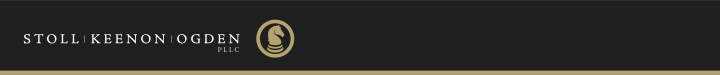 WHAT IS CONSTRUCTION?
Construction of Buildings/Facilities
Remodeling of Existing Facilities
Purchase & Installation of Equipment
Extensive Repair Work
[Speaker Notes: The PSC has interpreted KRS 278.020(1) as requiring a certificate if:

Utility plant is being constructed (Water mains, Storage tanks, treatment plant, Office buildings, other types of buildings)

Large Scale Installation of Equipment

EXAMPLE:  Replacing all meters within a utility’s system

Can a utility avoid the requirement by replacing on a piecemeal or partial basis?  Instead of replacing all-at-one time, replace over 5 years.  Possibly:  The replacement can be asserted to be in the ordinary course

Repurposing an existing facility may require a certificate (NKWD repurposing an factory as its headquarters)  

Extensive repairs (out of the ordinary course) - example: repair of lagoon liner (CN 2018-00206); electrical and basin repairs and Improvements (CN 2014-00151); repairs of dam (CN 2013-00346)

COMMENCING SERVICE

Language was originally added in 1990s to address telephone providers that would lease lines from telephone carriers that actually owned facilities; the PSC needed a way to track those entities.  Easiest way:  Require the providers to request a certificate before beginning to provide service to the public in Kentucky.

Requirements altered in 2021 to address regulated utilities acquisition of non-regulated entities such as municipal utilities and homeowner operated water and wastewater systems

Acquisition of Utility Facilities: In Case No. 2020-00028, Bluegrass Water Utility Operating Company, LLC (Ky. PSC June 19, 2020) the PSC held that a PSC-regulated utility purchasing the facilities of a non-PSC regulated utility must obtain a certificate prior to the purchase of those facilities.  This ruling would apply to a water district’s purchase of a city’s facilities and to non-regulated facilities of homeowner associations and developers.  Best example would be the purchase of small wastewater treatment plants and collection systems.

PSC Interpretation:  While the utility purchasing the municipal utility or homeowner association is already providing service, the acquired facilities will just be commencing to providing utility service. 

“Requiring approval under KRS 278.020(1)(a) ensures that the Commission discharges its statutory duty to ensure that the acquiring utility’s ability to provide adequate service at fair, just, and reasonable rates is not impaired. The Commission “is charged with responsibility, and vested with the power, to see that the service of public utilities is adequate. . . .´ Insofar as the acquisition of a nonutility's system may impact a jurisdictional utility’s ability to provide adequate and reasonable service, either to customers of the system to be acquired or the customers of the acquiring utility, it follows that the Commission has such authority to prevent such an acquisition and its approval for such an acquisition is required. The Commission finds that the plain reading of KRS 278.020 supports and requires such a determination.”

WARNING:  Exercise caution when executing pre-construction/prepurchase contracts if a certificate is required.  PSC may interpret the execution of contract as the initiation of construction and initiate show cause proceeding for a violation of KRS 278.020(1).

PRACTICAL WARNING:  Awarding a contract prior to the issuance of a certificate also raises the risk that PSC will not issue a certificate.  In that case, the District is liable for damages to the contractor who was awarded the contract.  ALWAYS make the award of the contract contingent upon the issuance of a certificate.]
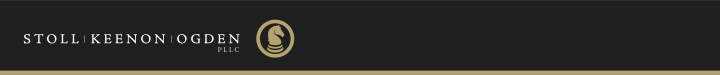 WHAT IS NOT CONSTRUCTION & DOES NOT REQUIRE A CERTIFICATE
Purchase of Building or Land
Maintenance Projects 
Demolition of Existing Facility
Preparation of Land for Construction
Acquisition of Easements
[Speaker Notes: No Certificate required for Purchase of Assets – Case No. 8151

Purchase of Real Estate Does Not Require A Certificate: Case No. 95-062 (2/22/1995); PSC granted a Certificate to Water District for the Purchase of Building– Case No. 2016-00392 (North Mercer Water District)

PSC in recent years has been attempting to expand the coverage of the Certificate requirement:

It has added the following sentence to its orders:  “No utility may construct or acquire any facility to be used in providing utility service to the  public until it has obtained a Certificate of Public Convenience and Necessity from this Commission.”

PSC Staff has asserted that any property used in utility service is a facility and the purchase of the facility requires a Certificate unless in the ordinary course of business.  PSC Staff Opinion (2017-006) (3/10/2017)

CASE NO. 2022-00197, Kirksville Water Association (Mar. 4, 2024): Purchase of Building and subsequent remodeling (even small amount of remodeling) triggered requirement for a certificate; Case No. 2023-00120, Union County Water District (Ky. PSC Oct. 26, 2023) 

But See 2023-00415, Louisville Gas and Electric Co. and Kentucky Utilities Co., (Ky. PSC Apr. 4, 2024) Purchase of Building and remodeling does not per se require a certificate of public convenience and necessity if meets the requirements of construction in the ordinary course
”]
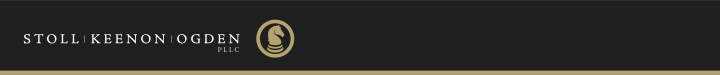 KRS 278.020(1): EXCEPTIONS
Service Connections to Electric Consuming Facilities By Retail Electric Suppliers 
Water Main Extension or Improvement Project
Ordinary Extensions of Existing Systems in Usual Course of Business
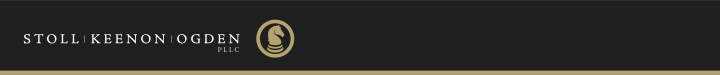 WATERLINE EXENSION OR IMPROVEMENT
Added to KRS 278.020(1) in 2018
Applicable only to Waterline Extension or Improvement Projects
Only Class A & B Water Districts And Water Associations Are Eligible
[Speaker Notes: CLASS A WATER DISTRICT/WATER ASSOCIATION: ANNUAL REVENUES OVER $750,000

CLASS B WATER DISTRICT/WATER ASSOCIATION: ANNUAL REVENUES OVER $250,000

NO DEBT ISSUANCE = GRANT MONEY OR INTERNAL FUNDS/CUSTOMER CONTRIBUTIONS

STATUTE ACTUALLY REFERS TO OBLIGATIONS REQUIRING PSC APPROVAL UNDER KRS 278.300 (SHORT TERM NOTES COULD BE USED – 2 YR NOTES TURNED OVER TWICE – 6 YEARS TOTAL)]
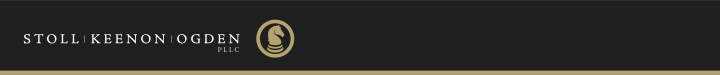 WATERLINE EXENSION OR IMPROVEMENT
Total Project Cost < $500,000 OR No Debt Obligations Requiring PSC Approval
Project Cannot Require Rate Increase
Not Applicable to Sewer Projects
[Speaker Notes: CLASS A WATER DISTRICT/WATER ASSOCIATION: ANNUAL REVENUES OVER $750,000

CLASS B WATER DISTRICT/WATER ASSOCIATION: ANNUAL REVENUES OVER $250,000

NO DEBT ISSUANCE = GRANT MONEY OR INTERNAL FUNDS/CUSTOMER CONTRIBUTIONS

STATUTE ACTUALLY REFERS TO OBLIGATIONS REQUIRING PSC APPROVAL UNDER KRS 278.300 (SHORT TERM NOTES COULD BE USED – 2 YR NOTES TURNED OVER TWICE – 6 YEARS TOTAL)]
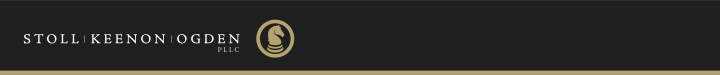 WATERLINE EXENSION OR IMPROVEMENT
PSC Initially Limited To Construction of Water Mains
Case No. 2016-00255:“[T]he proposed installation of the new metering system is not a ‘waterline extension or improvement project,’ as it does not extend or improve an existing waterline”
[Speaker Notes: THIS ARGUMENT ALSO RAISED IN CASE NO. 2022-00197, Kirksville Water Association (Mar. 4, 2024). Water Association argued that its purchase and remodeling of an office building (TOTAL COST LESS THAN $300,000) did not require a certificate. “The plain language of the statute limits its application to water line extension or improvement projects.”]
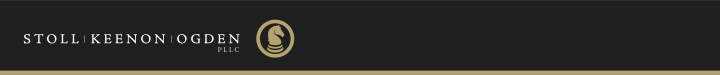 WATERLINE EXENSION OR IMPROVEMENT
WA proposes to construct water booster station, includes 300 feet of 2” water line & pressure reducing valve
PSC Staff Opinion 2017-002:  “[T]he project improves existing water lines and qualifies as a ‘water line extension or improvement project.” 
Project involving non-mains may qualify if beneficial effect on existing water mains
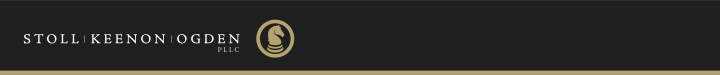 WATERLINE EXENSION OR IMPROVEMENT
PSC Case No. 2018-00355
WD to construct booster station, 31,300 LF of 6” and 8” water line, & 2 ground storage tanks
Tanks’ cost ($544,000) = 28% of project cost
[Speaker Notes: WATER DISTRICT REQUESTED A DEVIATION FROM THE REQUIREMENT FOR A CERTIFICATE OF PUBLIC CONVENIENCE AND NECESSITY

PSC FOUND APPLICATION WAS MOOT; NO CERTIFICATE WAS REQUIRED BECAUSE THE EXCEPTION APPLIED.

NOTE:  THE EXCEPTION WAS STILL IN BUDGET BILL AND HAD NOT YET BEEN CODIFIED IN KRS 278.020

IN CASE NO. 2023-00417, Breathitt County Water District (Ky. PSC Mar. 13, 2024), PSC found that a project that cost $3,446,000 and included a duplex pump station ($477,000) and two water storage tanks (40K gallon and 150K gallon) at a total cost of $1,000,000 was a water line extension or improvement project. (42.8 percent of total project cost did not involve water main extensions or replacements]
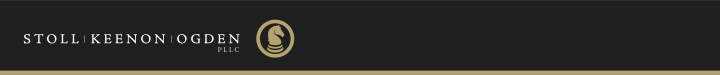 WATERLINE EXENSION OR IMPROVEMENT
Project financed through AML money
PSC:  Project is “waterline extension or improvement project”
Extended in PSC Case No. 2023-00417
[Speaker Notes: WATER DISTRICT REQUESTED A DEVIATION FROM THE REQUIREMENT FOR A CERTIFICATE OF PUBLIC CONVENIENCE AND NECESSITY

PSC FOUND APPLICATION WAS MOOT; NO CERTIFICATE WAS REQUIRED BECAUSE THE EXCEPTION APPLIED.

NOTE:  THE EXCEPTION WAS STILL IN BUDGET BILL AND HAD NOT YET BEEN CODIFIED IN KRS 278.020

IN CASE NO. 2023-00417, Breathitt County Water District (Ky. PSC Mar. 13, 2024), PSC found that a project that cost $3,446,000 and included a duplex pump station ($477,000) and two water storage tanks (40K gallon and 150K gallon) at a total cost of $1,000,000 was a water line extension or improvement project. (42.8 percent of total project cost did not involve water main extensions or replacements]
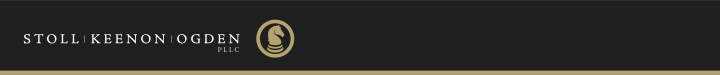 EXTENSIONS IN THE ORDINARY COURSE
“A certificate of public convenience and necessity shall not be required for extensions that do not create wasteful duplication of plant, equipment, property or facilities, or conflict with the existing certificates or service of other utilities operating in the same area and under the jurisdiction of the commission that are in the general or contiguous area in which the utility renders service, and that do not involve sufficient capital outlay to materially affect the existing financial condition of the utility involved, or will not result in increased charges to its customers.”

807 KAR 5:001, §16(3)
[Speaker Notes: ORDINARY EXTENSIONS IN THE USUAL COURSE OF BUSINESS HAS BEEN IN THE STATUTE SINCE 1934 BUT HAS NO STATUTORY DEFINITION. THE COMMISSION PROMULGATED 807 KAR 5:001 IN AN ATTEMPT TO DEFINE THAT PHASE.]
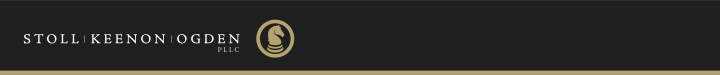 EXTENSIONS IN THE ORDINARY COURSE: THE FACTORS
No Wasteful Duplication of Plant or Facilities
No Conflict With Existing Certificates or Service of Other Utilities
Capital Outlay Is Insufficient to Materially Affect Existing Financial Condition of Utility
Will Not Result In Increased Charges to Customers
[Speaker Notes: WHEN ATTEMPTING TO DETERMINE IF A PROJECT IS AN ORDINARY EXTENSION IN THE USUAL COURSE OF BUSINESS, THESE ARE THE FACTORS TO CONSIDER:

IS THERE WASTEFUL DUPLICATION OF FACILITIES?  Note:  NOT DUPLICATION, BUT WASTEFUL DUPLICATION

DOES THE PROJECT CONFLICT WITH ANOTHER UTILITY’S CERTIFICATE OR SERVICE?  (FOR EXAMPLE, IS THE UTILITY PROPOSING TO BUILD A WATER MAIN TO SERVE A CUSTOMER ALREADY SERVED BY ANOTHER WATER UTILITY?  IS THE UTILITY EXPANDING ITS WATER TREATMENT PLANT TO SERVE A CUSTOMER WHO IS ALREADY SERVED BY A UTILITY?)

WILL THE CAPITAL OUTLAY MATERIALLY AFFECT THE UTILITY’S FINANCIAL CONDITION?  

WILL THE PROJECT RESULT IN INCREASED CHARGES TO CUSTOMERS – (Some uncertainty. Does factor mean that construction will result in an: Immediate Rate Increase or Ultimately Will Increase Rates?


-   Case No. 2010-00244: Found that purchase of new meters would result in a rate increase because cost incurred in the first five years of implementation would be greater than to allow existing meters to remain in place.  (Meters would be less costly over 15-year study period>)]
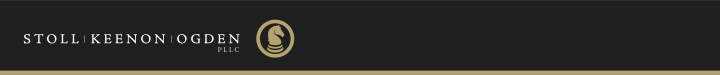 EXTENSIONS IN THE ORDINARY COURSE:WASTEFUL DUPLICATION
“Excess of Capacity Over Need”
“Excessive Investment In Relation To Productivity” – Investment’s Cost-effectiveness 
Unnecessary Multiplicity of Physical Properties
Premature Replacement
Thorough Review of ALL ALTERNATIVES
Any Duplication Requires Formal Review
[Speaker Notes: IS THE PROJECT NEEDED TO MAINTAIN SERVICE TO ALL CUSTOMERS OR TO MEET EXPECTED GROWTH?  DOES THE UTILITY HAVE SUFFICIENT CAPACITY TO MEET EXISTING/ NEAR FUTURE DEMANDS?  

PSC will examine the utility’s projected needs – Are Projections Reasonable?

Case No. 2007-00134 (4/25/2008): Capacity of municipal utility must be considered.  However, no requirement that jurisdictional utility must exhaust the available capacity of municipal utility before facility can be constructed.  Must be carefully weighed against other factors

KRS 278.010(14): "Adequate service" means having sufficient capacity to meet the maximum estimated requirements of the customer to be served during the year following the commencement of permanent service and to meet the maximum estimated requirements of other actual customers to be supplied from the same lines or facilities during such year and to assure such customers of reasonable continuity of service

EXCESSIVE INVESTMENT:
- Will the cost exceed the benefit provided? 
- Example: Spending $50,000 to construct a water line that will serve only one customer
- Example: Building a $300,000 water main to serve an industrial park that has no tenants and no prospects for tenants

Premature Replacement – Case No. 2010-00244 (8/3/2011):

Premature replacement of existing meters clear constitutes a duplication of facilities and this can only be determined to be non-wasteful duplication after a full investigation of all of the facts by the Commission

To Demonstrate that a proposed facility does not result in wasteful duplication, the applicant must demonstrate that a thorough review of all alternatives has been performed.  Selection of a proposal that ultimately costs more than an alternative does not necessarily result in wasteful duplication." All relevant factors must be balanced.]
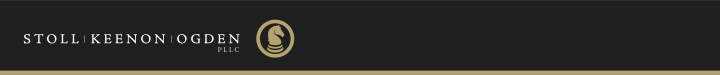 TESTS FOR MATERIALLY AFFECT
Percentage of Existing Net Utility Plant
Debt Issued to Finance Project
Project Cost Borne By Utility
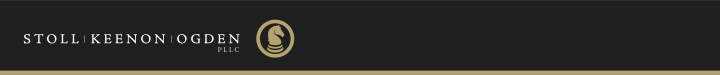 PERCENTAGE OF UTILITYPLANT TEST
Percentage = Total Project Cost ÷ Net Utility Plant (Total Plant – Depreciation)
Trigger for Certificate
10 Percent Rule (Abandoned) 
3 Percent Rule – Case No. 2019-00257
1 Percent Rule – Case No. 2014-00171
Funding Source Not Considered
[Speaker Notes: IS THERE A BRIGHT LINE TEST FOR DETERMINING IF A PROJECT HAS A MATERIALLY AFFECT ON THE UTILITY’S FINANCIAL CONDITION?

10 PERCENT TEST WAS USED FOR YEARS BUT ABANDONED IN THE 1970S – LESS THAN 10 PERCENT WAS NOT MATERIAL

SMALLER PERCENTAGES HAVE BEEN USED AS A BRIGHT LINE

5 PERCENT TEST USED IN SOME STAFF OPINIONS, BUT REJECTED BY THE PSC IN CASE NO. 2010-00244 (8/3/2011)

3 PERCENT USED RECENTLY IN CASE NO. 2019-00257

1 PERCENT HAS BEEN CITED IN SEVERAL PSC CASES

NO CLEAR STANDARD:  PSC HAS SHIFTED THE STANDARD TO PERMIT IT TO REVIEW PROJECTS FOR WHICH IT HAS CONCERNS 

PSC has specifically held that financing project through issuance of debt is NOT a DECISIVE factor in determining if utility’s financial position is materially affected

Case No. 2000-480 (8/30/2001):

The method used to finance the cost of proposed facilities does not determine whether those facilities require a Certificate of Public Convenience and Necessity.  Neither KRS 278.020(1) nor Administrative Regulation 807 KAR 5:001, Section 9(3) mentions financing.  We fail to discern how the mere use of revenue bonds or BANs automatically affects whether a project is to be considered outside the usual course of business.  

Each project is examined individually unless the projects are directly related. For example, if several construction projects are proposed to upgrade and improve a water treatment plant and each project is essential to the implementation or operation of the other projects, we will consider these projects as one project when determining whether a Certificate of Public Convenience and Necessity is required. A utility is not required to obtain a Certificate for a project merely because it is funded through the issuance of a BAN that will eventually be refinanced through the issuance of revenue bonds whose issuance may require an adjustment of the utility’s rates.

Each Project assessed individually for material affect UNLESS the Projects are DIRECTLY RELATED.]
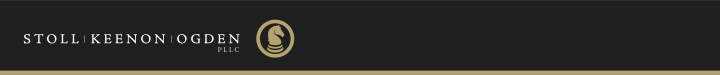 DEBT FINANCED CONSTRUCTION
Case No. 98-079: Projects financed through Utility Debt have a Material Effect on Utility’s Finances
Case No. 2000-481: “The method used to finance the cost of proposed facilities does not determine whether those facilities require a Certificate of Public Convenience and Necessity”
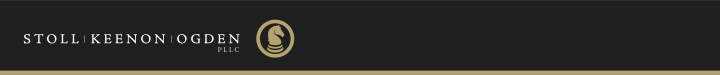 DEBT FINANCED CONSTRUCTION
Case No. 2022-00284: Notes that how project is financed is a factor; absence of long-term debt suggests no material affect on finances
Bottom Line:  Use of debt financing will be factor in whether project has a material affect on utility’s finances
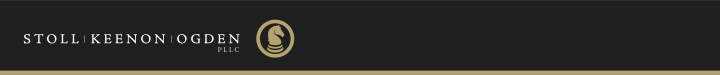 PROJECT COSTS NOT BORNE BY UTILITY
Projects Financed With Others’ Funds
Case No. 2014-00368
Case No. 2018-00164
Case No. 2017-00195
Cases No. 2019-00067/No. 2020-00344
No Material Effect if Customer financed
No Effect on Utility’s Financial Condition
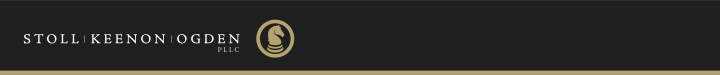 CASE NO. 2014-00368
IOU to construct gas line to serve industrial customer
Gas Line = 55% of Net Utility Plant
Customer pays cost
No increase to Utility Plant
No Rate Increase
NO MATERIAL EFFECT – NO Certificate
[Speaker Notes: 2014-00368: Construction of gas line.  Line Represents 55% of utility’s existing net utility plant, but customer pays for the entire expansion.  Held:  NOT MATERIAL.  No effect on the utility’s financial condition, will not result in rate increase.

2018-00164: (National Utility Energy Corp.) Construction of gas line.  Small percentage of net utility plant.  Customer pays the entire cost of the construction.  No material effect on the utility’s existing financial condition and no rate adjustment required.  

SIGNIFICANT FACTOR IN DECISION: BECAUSE UTILITIES WERE INVESTOR-OWNED FACILITIES, THE UTILITIES WOULD NOT BE PERMITTED TO RECOVER DEPRECIATION EXPENSE ON THE NEW FACILITIES (NO RECOVERY OF DEPRECIATION EXPENSE ON CONTRIBUTED PROPERTY)]
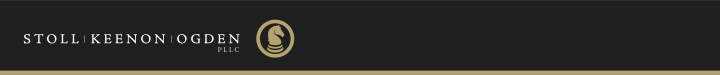 CASE NO. 2017-00195
IOU to relocate gas line running through  landfill at landfill’s request
Landfill pays most of relocate costs
IOU’s share of cost deemed too small to materially affect its financial condition
No Rate Increase
NO MATERIAL EFFECT – NO Certificate
[Speaker Notes: 2017-00195: (Louisville Gas & Electric Company): Electric utility applies for Certificate to Move Transmission Line to a different location on a landfill site.  Landfill owner requested the move and paid the costs for the move.  PSC granted the certificate.  At the same time the question arose about the relocation of natural gas line on landfill site.  Because the project involved the relocation of existing facility, no wasteful duplication.  Landfill owner funded all but $500K of the cost of relocation.  Therefore total capital investment will not materially affect LG&E’s financial condition.]
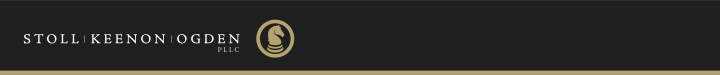 CASES NO. 2019-00067 AND NO. 2020-00344
$16.5 Million Projects at Fort Knox
Projects = 31.1% of Net Utility Plant
US Govt funding entire project cost
No increase to other customers’ rates
No affect on utility’s financial condition
NO MATERIAL EFFECT – NO Certificate
[Speaker Notes: 2019-00067/2020-00344 – Hardin District No. 1 – construction of distribution system and WTP improvements for Fort Knox Military Installation facilities.  All of project costs funded by the Government.  No effect on other customers or customers’ rates.  Will not effect financial condition of Hardin District No. 1.No material effect.]
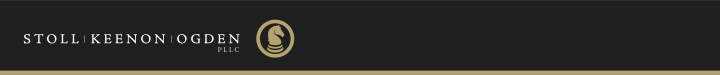 GOVERNMENT GRANTS AND“MATERIAL EFFECT”
Case No. 2022-00284
W&S District to construct sewer main to serve new industry; seeks Declaratory Order
Cost: $1,751,352 (14.5% of net utility plant)
Funding Source: EDA, ARC Grants
Holding: No debt incurred – No material effect on financial condition – No certificate required
[Speaker Notes: The PSC did not discuss whether depreciation expense on the facilities would have an effect on rates.  Water Districts, however, are allowed to recover depreciation expense on contributed property.]
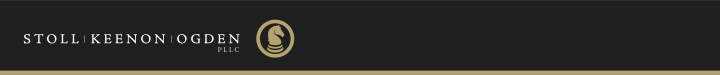 GOVERNMENT GRANTS AND“MATERIAL EFFECT”
Implications for projects funded with American Recovery and Reinvestment Act/Bipartisan Infrastructure Law
Totally Funded:  No Certificate Required
Partially Funded: Certificate Possibly Not Required – Grant funded portion not considered in percentage of utility plant test?
[Speaker Notes: Should the cost financed through government grants be considered in “material affect” determination?  Subtract financed amount from the project cost amount?

CONSIDER IMPLICATIONS FOR FACILITIES BUILT WITH CLEANER WATER GRANTS OR DIRECT APPROPRIATIONS FROM THE GENERAL ASSEMBLY.  WHAT IF A VERY LARGE GRANT OR APPROPRIATION TO FUND A VERY LARGE PROJECT? If DEPRECIATION EXPENSE HAS AN EFFECT ON RATES, WOULD THE RESULT CHANGE?

PSC HAS NOT YET ADDRESSED.]
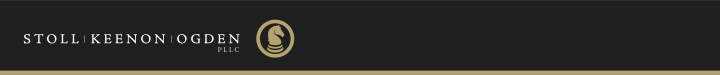 ALWAYS NOT IN THE ORDINARY COURSE
Construction of Office Building
Purchase and Installation of Advance Metering Infrastructure (AMI)
[Speaker Notes: Recent Cases (Office Building): 

CASE NO. 2022-00197, Kirksville Water Association (Mar. 4, 2024) Held that the purchase of office building for $275,000 and performed remodeling costing $36,000 required a certificate.(Net Utility Plant: $2,669,426)

Case No. 2023-00120, Union County Water District (Ky. PSC Oct. 26, 2023) Held that purchase of an office building for $50,000 and performing remodeling costing $25,000 required a Certificate (Net Utility Plant: $6,588,000)

WUETCHER’S OPINION: The purpose of the building should not control.  It should be whether the proposed building fails to the meet the ordinary course of business exception

Note History: Columbia Gas Office Building]
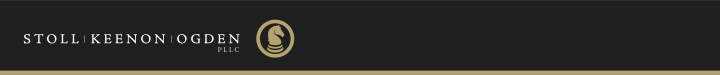 IF IN DOUBT
CYA:  Private Attorney Opinion Letter
Thorough Analysis Essential
Request Declaratory Order
Avoid Requests for Staff Opinion
DO NOT Request A Deviation - Not Per-mitted Under Statute
Apply for a Certificate
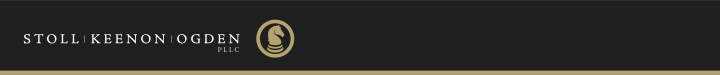 ADVANTAGES/DISADVANTAGES OF NO CERTIFICATE
Advantages:
No delay for PSC proceedings
No litigation expense
Disadvantages:
No presumption of reasonableness
No benefit if Long-Term Debt Required
Subject to Future Review & Disallowance
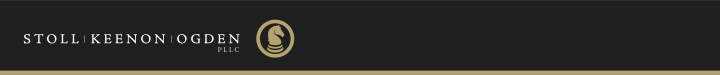 CONSTRUCTING WITHOUT CERTIFICATE: CONSEQUENCES
Assessment of $2,500 Penalty To:
Utility
Utility Management 
Engineering Firm/Contractors 
Injunctive Relief
Does Not Affect Rate Recovery
[Speaker Notes: ANOTHER COST BESIDES PENALTY – EMBARRASSMENT/HUMILIATION/REFLECTS POORLY ON UTILITY MANAGEMENT COMPETENCE

Note:  PSC WILL NOT ISSUE A CERTIFICATE TO ANY PROJECT THAT HAS ALREADY BEEN CONSTRUCTED  - DON’T APPLY FOR A COMPLETED PROJECT

Case No. 2000-481 (10/8/2001):

We did not state in our Order nor do we take the position that the costs of a utility facility or system improvement may be disallowed in a rate proceeding merely because of the utility s failure to obtain a Certificate for the facility or system improvement. Such action would constitute an assessment in excess of that provided in KRS 278.990(1) and would be unlawful.

Case No. 2002-00107 (8/30/2002) – PSC quoted with approval – Stated that utility will only be able to recover reasonably incurred costs

Case No. 2014-00171 (8/6/2014) – PSC stated: “The proposed method of financing a project is not necessarily determinative of whether a project requires a CPCN”

WHAT IS THE SIGNIFICANCE OF OBTAINING A CERTIFICATE?

- CONSTRUCTION OF FACILITIES DETERMINED TO BE REASONABLE AND COST RECOVERY ALLOWED; CANNOT CHALLENGE DECISION TO CONSTRUCTION IN LATER PROCEEDINGS.]
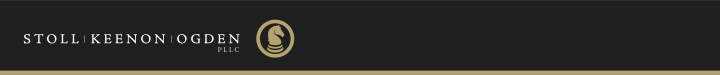 COMMENCING SERVICE
Certificate Must Be Obtained Prior to Commencing Service
Acquisition of Non-Jurisdictional Entity Triggers Requirement
Service in Area Served by Acquired Entity is Deemed New Service
[Speaker Notes: ANOTHER COST BESIDES PENALTY – EMBARRASSMENT/HUMILIATION/REFLECTS POORLY ON UTILITY MANAGEMENT COMPETENCE

Note:  PSC WILL NOT ISSUE A CERTIFICATE TO ANY PROJECT THAT HAS ALREADY BEEN CONSTRUCTED  - DON’T APPLY FOR A COMPLETED PROJECT

Case No. 2000-481 (10/8/2001):

We did not state in our Order nor do we take the position that the costs of a utility facility or system improvement may be disallowed in a rate proceeding merely because of the utility s failure to obtain a Certificate for the facility or system improvement. Such action would constitute an assessment in excess of that provided in KRS 278.990(1) and would be unlawful.

Case No. 2002-00107 (8/30/2002) – PSC quoted with approval – Stated that utility will only be able to recover reasonably incurred costs

Case No. 2014-00171 (8/6/2014) – PSC stated: “The proposed method of financing a project is not necessarily determinative of whether a project requires a CPCN”

WHAT IS THE SIGNIFICANCE OF OBTAINING A CERTIFICATE?

- CONSTRUCTION OF FACILITIES DETERMINED TO BE REASONABLE AND COST RECOVERY ALLOWED; CANNOT CHALLENGE DECISION TO CONSTRUCTION IN LATER PROCEEDINGS.]
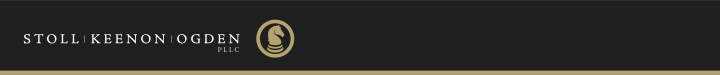 PREPARING AN APPLICATION FOR CERTIFICATE
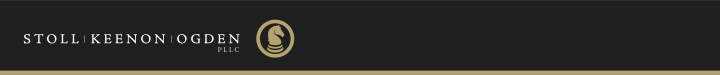 CONTENTS OF APPLICATION
Facts to Show Public Convenience & Necessity Require Project
Franchises/Permits
Full Description of Proposed Location/Route of Facilities
Description of Manner of Construction
Maps/Drawings/Specifications
Method For Financing the Proposed Project
807 KAR 5:001, § 15
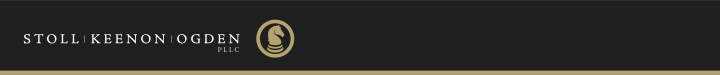 DEMONSTRATING NECESSITY
Condition of Existing Facilities
Ability to Meet Existing Demand/Future Demand
Adequate Service: Sufficient Capacity to meet the maximum estimated requirements during the year
Alternatives 
Technical Feasibility
Economic Feasibility
Least Cost vs. Most Reasonable
Duplication of Facilities Not Necessarily Fatal
[Speaker Notes: Must demonstrate Need and Absence of Wasteful Duplication of Facilities

What is Need?

"Need" requires:

a showing of a substantial inadequacy of existing service, involving a consumer market sufficiently large to make it economically feasible for the new system or facility to be constructed and operated. ...[T]he inadequacy must be due either to a substantial deficiency of service facilities, beyond what could be supplied by normal improvements in the ordinary course of business; or to indifference, poor management or disregard of the rights of consumers, persisting over such a period of time as to establish an inability or unwillingness to render adequate service.

Kentucky Utilities Co. v. Pub. Serv. Comm'n, 252 S.W.2d. 885, 890 (Ky. 1952).]
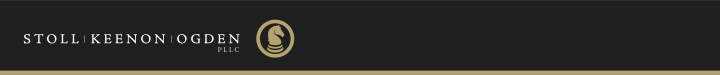 DEMONSTRATING NECESSITY
Full and Complete Narrative in Application
Preliminary/Final Engineering Reports
Written Testimony
Historical Background
Opportunity to Address Critical Issues
Explain Engineering Aspects of Application
Best Opportunity to Present Case for Certificate
Other Studies (e.g. hydraulic studies)
[Speaker Notes: DO NOT ASSUME THAT PSC UNDERSTANDS PRIOR HISTORY OR HAS TECHNICAL UNDERSTANDING OF THE ISSUES.  MUST FULLY TELL YOUR STORY. EXPLAIN IN DETAIL BUT KEEP EXPLANATION SIMPLE. ASSUME A REASONABLE IDIOT.]
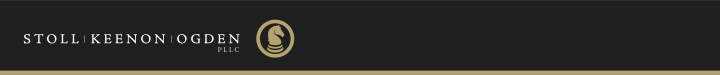 PERMITS
List /Provide Evidence of Required Permits
Division of Water Approval of Plans & Specifications
Discharge Permits
Army Corp of Engineer Permits
Highway Encroachment Permits
Historical/Preservation Permits
Note Status of Obtaining Easements
PSC is Last Stop: Request Deviation from Filing Requirements if Any Permits Not Yet Obtained
[Speaker Notes: PSC Case No. 2005-00154 (9/8/2005): Rejects the notion that PSC is the Last Stop

Contrary: Case No. 2015-00315 – Monroe County Water District – PSC rejected arguments that providing all permits at time of application was not required; instead granted a deviation from filing requires

Note:  Division of Water permits considered significant since deal with design – DOW-mandated change in plans could have significant effect on the cost of the plan and its economic viability.  Generally PSC will require the permits before accepting the application

Note:  DOW approvals for plans and specifications are specifically required for sewer projects (807 KAR 5:071, Section 3).

RECOMMEND THAT APPLICATION CONTAIN A STATEMENT THAT ALL PERMITS AND FRANCHISES HAVE BEEN OBTAINED  (INDICATE ANY THAT HAVE NOT BEEN OBTAINED)]
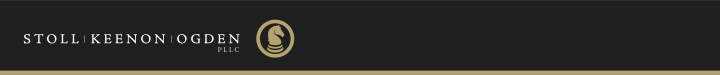 PROCEDURE
Application
Discovery
Interested Parties May Intervene, But Generally No Intervenors
Hearing on Application Seldom Held
Final Order:  90 – 120 Days from filing of Application
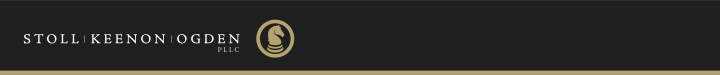 TIMING
Obtain PSC Approval Prior to Executing Construction/Materials Contract
File Application after selecting winning bid if possible
Alert PSC to Timing Requirements for Final Decision (Remind Frequently)
If Selecting Contract Prior to Final PSC Order, Make Contract Continent on Grant of Certificate
[Speaker Notes: PSC HAS INDICATED THAT UTILITIES SHOULD PROVIDE IT WITH AT LEAST 60 DAYS TO MAKE DECISION WHEN APPLYING FOR A CERTIFICATE OR DEBT AUTHORIZATION

PLACE NOTICE IN APPLICATION – STATEMENT REGARDING WHEN BIDS WILL EXPIRE; DEADLINE FOR ACTING ON VARIOUS CONTRACTS/BIDS

CONTACT PSC EXECUTIVE DIRECTOR/REQUEST STATUS UPDATES FROM TEAM LEADER OR ASSIGNED STAFF ATTORNEY (SERVES AS A REMINDER TO THE REQUIRED DATE)]
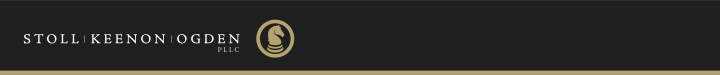 OBTAINING PSC APPROVAL
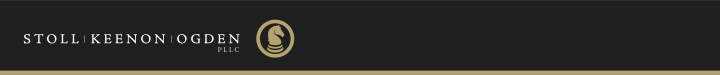 EXPEDITING PSC REVIEW
Pre-Filing Conference with PSC Staff
Confer with AG re: Application
Advise PSC of Critical Dates
Advise PSC Staff of Willingness to Accept Informal Discovery Procedures
Post-Filing Conference
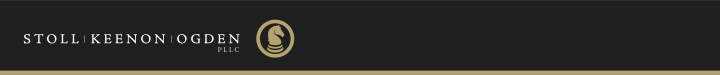 EXPEDITING PSC REVIEW
Use Filing Checklists
Include Written Testimony with Application
Ensure Any Document Prepared By Professional Engineer Are Stamped/Signed
Periodic Inquiries to PSC Staff/Executive Director
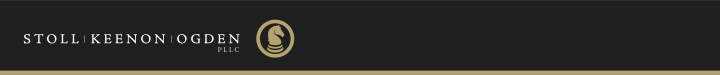 RURAL DEVELOPMENT
FINANCED CONSTRUCTION PROJECTS
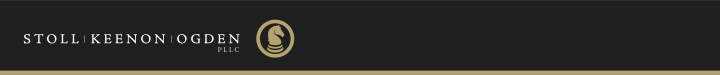 RURAL DEVELOPMENT FUNDING:LIMITED PSC REVIEW
KRS 278.023 requires expedited review of RD-funded Projects
Legislature Assumes RD has adequately reviewed project – Two reviews unnecessary
Project must be part of Financing Agreement between RD or HUD and WD or WA
Utility Files Limited Documentation
[Speaker Notes: WHAT THE APPLICATION MUST HAVE:

LETTER OF CONDITIONS
RD CONCURRENCE IN CONTRACT AWARD
PRELIMINARY AND FINAL ENGINEERING REPORTS
PLANS AND SPECS
CERTIFICATION FROM WATER UTILITY OFFICIAL THAT:
ALL STATE APPROVALS AND PERMITS HAVE BEEN OBTAINED
PLANT IS DESIGNED TO MEET STATE MINIMUM STANDARDS
PROPOSED RATES WILL PRODUCE RECOMMENDED AMOUNT IN THE ENGINEERING REPORT
DATES CONSTRUCTION WILL BEGIN AND END

RECENT PSC TENDENCY  TO ISSUE EXTENSIVE REQUESTS FOR INFORMATION; TO CONTINUE PROCEEDINGS LONG AFTER THE ORDER GRANTING CERTIFICATE HAS BEEN ISSUED]
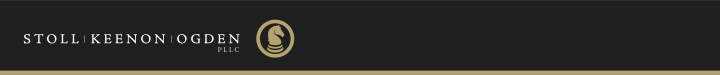 RURAL DEVELOPMENT FUNDING:LIMITED PSC REVIEW
Once Minimum Filing Requirements Met, PSC must take all actions necessary to implement RD Financing Agreement
[Speaker Notes: RECENT PSC TENDENCY IS TO ISSUE EXTENSIVE REQUESTS FOR INFORMATION; TO CONTINUE PROCEEDINGS LONG AFTER THE ORDER GRANTING CERTIFICATE HAS BEEN ISSUED]
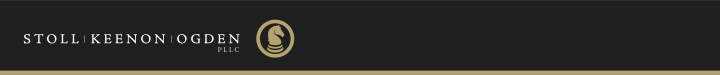 DEBT AUTHORIZATION:
THE BASICS
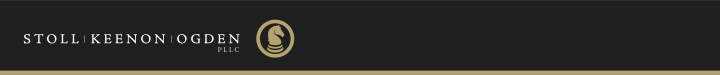 KRS 278.300
“No utility shall issue any securities or evidences of indebtedness or assume any obligation or liability in respect to the securities or evidences of indebtedness of any other person until it has been authorized so to do by order of the commission.”
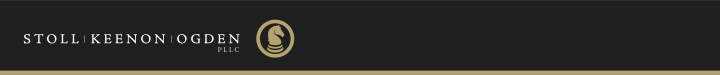 WHAT IS AN EVIDENCE OF INDEBTEDNESS?
Bonds
Notes
KIA Assistance Agreement
Lease to Purchase Agreement
Installment Contracts
Letters of Credit
[Speaker Notes: Letters of Credit: must be brought to $0 within two years

Water Supply Contracts with Take or Pay provisions

Water Storage Tank Maintenance Agreements]
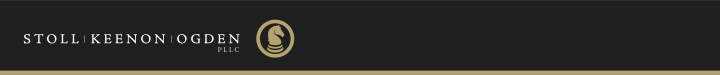 EXCEPTIONS TO REQUIREMENT
Notes that are not payable for periods of more than two years
Limit:  Note may not be renewed for an aggregate period to exceed six year
Obligations subject to Federal Agency Supervision
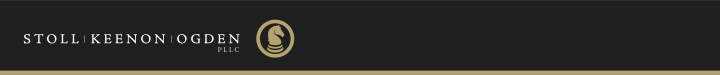 GENERAL CONSIDERATIONS
Amount of Loan Not Relevant
Violation Occurs Upon Execution
Violation Not Affected by Satisfying Obligation within 2 Years of Creation
High Priority In PSC Review
[Speaker Notes: CASE NO. 2022-00197, Kirksville Water Association (Mar. 4, 2024) but conflicts with earlier decisions]
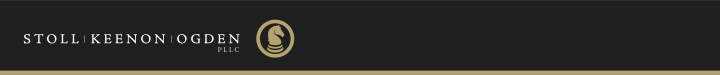 CONSEQUENCE OF NON-COMPLIANCE
Assessment of $2,500 Penalty To:
Utility
Utility Management 
Board Members
Legal Counsel
Questions re: legality of debt
[Speaker Notes: Effect on Legality of Debt:

No holding that debt is rendered invalid
Possible false statement since borrowers often required to certify to lender that all legal requirements have been met]
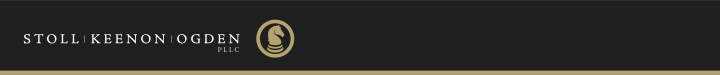 PREPARING AN APPLICATION FOR DEBT AUTHORIZATION
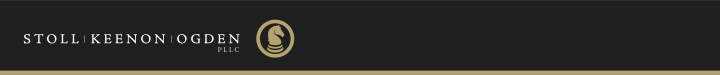 CONTENTS OF APPLICATION
Financial Exhibit
Description of Applicant’s Property
Description of Use of Proceeds
Detailed description of property to be acquired or constructed or proposed improvement
Copy of contracts re: acquisition/construction of property, proposed improvement
Notice to State Local Debt Officer
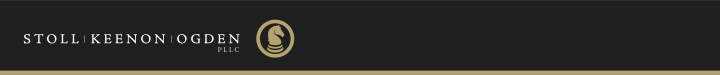 CONTENTS OF APPLICATION
Maps/Plans of Property to be Acquired or Constructed
Estimates of the Cost of Property/Improvements
Application must be signed under oath by utility officer
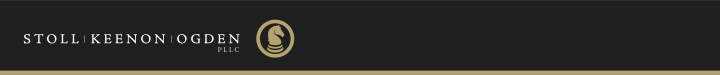 APPLICANT MUST SHOW
Issuance is for lawful object/purpose
Issuance is necessary & appropriate for performance of utility’s service to public
Issuance will not impair utility’s ability to serve public
Issuance is reasonably & appropriate to perform service to public
Utility can meet debt service requirements
[Speaker Notes: Additional Slides:  More recent PSC tendency  to issue extensive requests for information; to continue proceedings long after the order granting certificate has been issued]
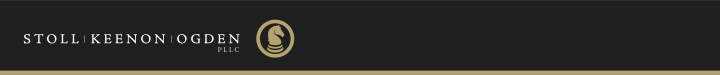 PROCEDURE
Application
Discovery
Generally No Intervenors
Hearing on Application Seldom Held
Matter to Go to Front of PSC Docket
Final Order:  60 Days from filing of Application but application may be continued beyond 60 days
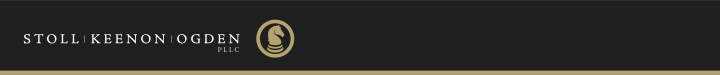 QUESTIONS?
gerald.wuetcher@skofirm.com
859-231-3017
https://twitter.com/gwuetcher